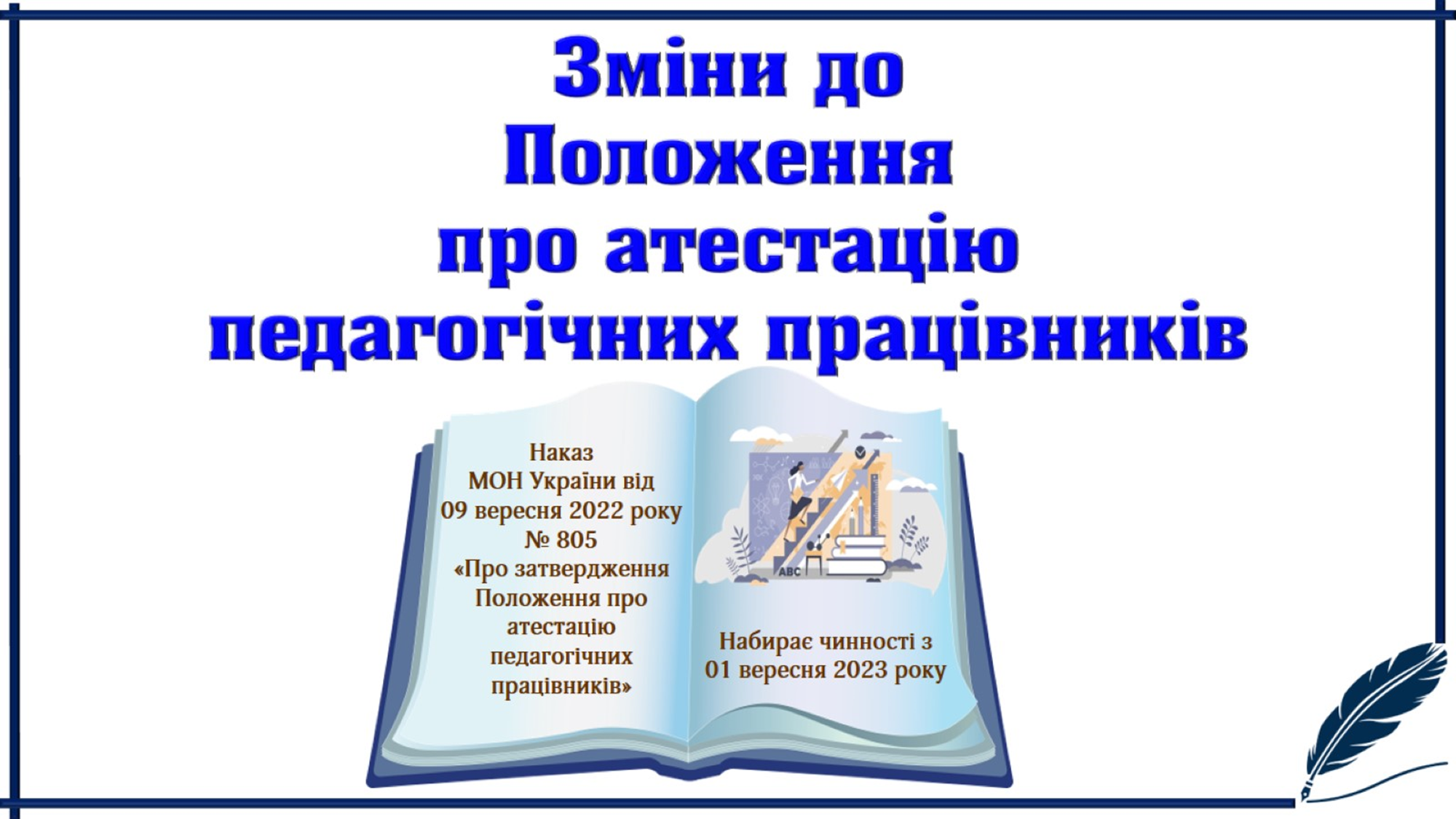 Нормативно - правова база
Закон України «Про освіту», стаття 50. частина 5 статті 58
Закон України «Про повну загальну середню освіту». стаття48
Закон України «Про професійний розвиток працівників», 12 січня 2012 року №4312-VІ
Положення про атестацію педагогічних працівників затверджене наказом Міністерства освіти і науки України від 09 вересня 2022 року № 805, зареєстровано в Міністерстві юстиції України 21 грудня 2022 р. за №1649/38985
Перелік посад педагогічних та науково – педагогічних працівників затвердженого постановою Кабінету Міністрів України від 14 червня 2000 року № 963.
Постанова Кабінету Міністрів України від 23 грудня 2015 року № 1109 «Про затвердження переліку кваліфікаційних категорій і педагогічних звань педагогічних працівників».
Основні аспекти атестації
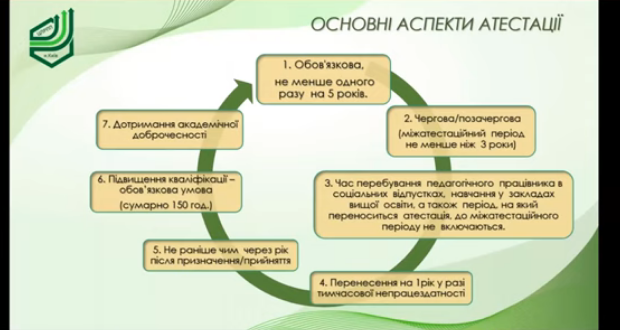 не раніше ніж через рік після призначення на посаду
Планова атестація
не менше одного разу на п'ять років. Проте у разі тимчасової непрацездатності педагогічного працівника або інших обставин, що не залежать від його волі та перешкоджають проходженню ним атестації, за рішенням відповідної атестаційної комісії вона може бути перенесена до припинення таких обставин, але не більше ніж на один рік зі збереженням раніше присвоєної кваліфікаційної категорії (педагогічного звання).
Згідно з Положенням педагогічний працівник може подавати до атестаційної комісії документи
в паперовій формі
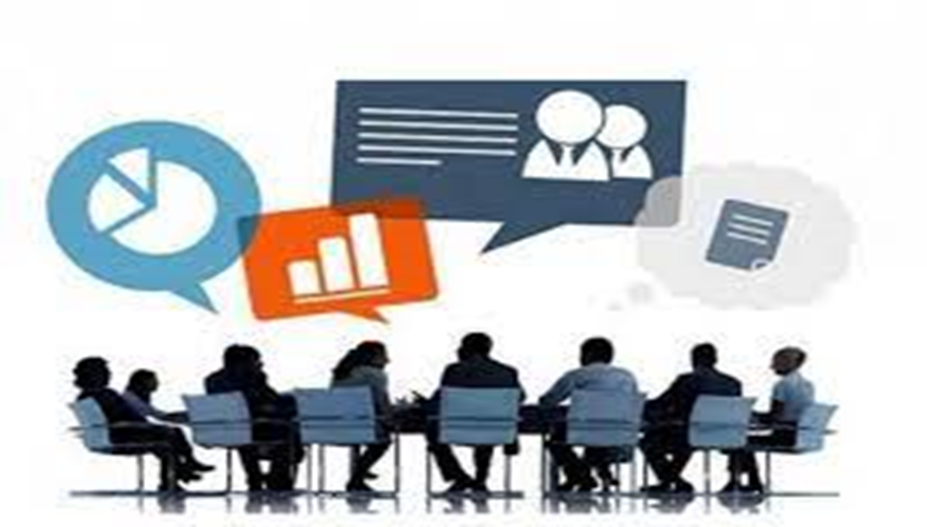 в електронній формі (кожен документ в окремому файлі у форматі PDF). Вони надсилаються на адресу електронної пошти, попередньо визначеною атестаційною комісією, з підтвердженням про отримання.
Позачергова атестація
Підставами для проведення позачергової атестації педагогічного працівника може бути ініціатива керівника закладу освіти у разі зниження якості його педагогічної діяльності
Може проводитися за ініціативою педагогічного працівника  за  однією з таких умов
Визначення переможцем, лауреатом фінальних етапів всеукраїнських, міжнародних фахових конкурсів.
Наявність освітньо – наукового/освітньо-творчого, наукового ступеня.
Успішного проходження сертифікації.        (один раз протягом його дії)
Міжатестаційний період
Проміжок часу між проходженням попередньої та наступної атестації
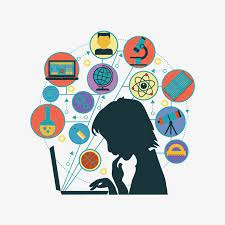 Не може бути меншим, ніж 3 роки
Не включаються:
час перебування учителя в соціальних відпустках та закладах вищої освіти
Підвищення кваліфікації педагогічних працівників
Необхідна умова атестація
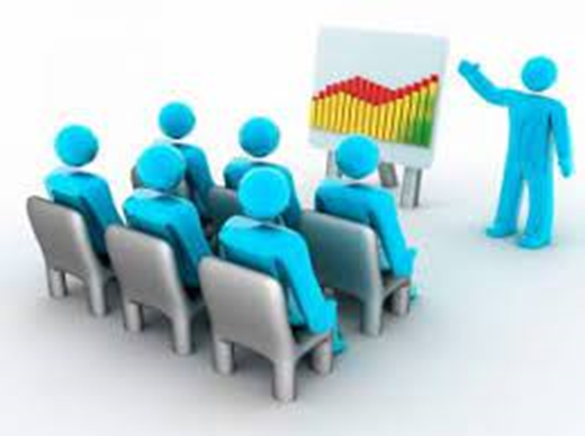 Проводиться в міжатестаційний період
Мінімальний загальний обсяг не менше 150 годин  (5 кредитів ЄКТС)
Суб’єкти підвищення кваліфікації, сертифікати та свідоцтва (які  затвердженні )
Інклюзивна компетентність -10%
Психологічна компетентність – 10%
Цифрова компетентність 
Мовленнєва компетентність
Умови присвоєння кваліфікаційних категорій Кваліфікаційні категорії та звання присвоюються послідовно
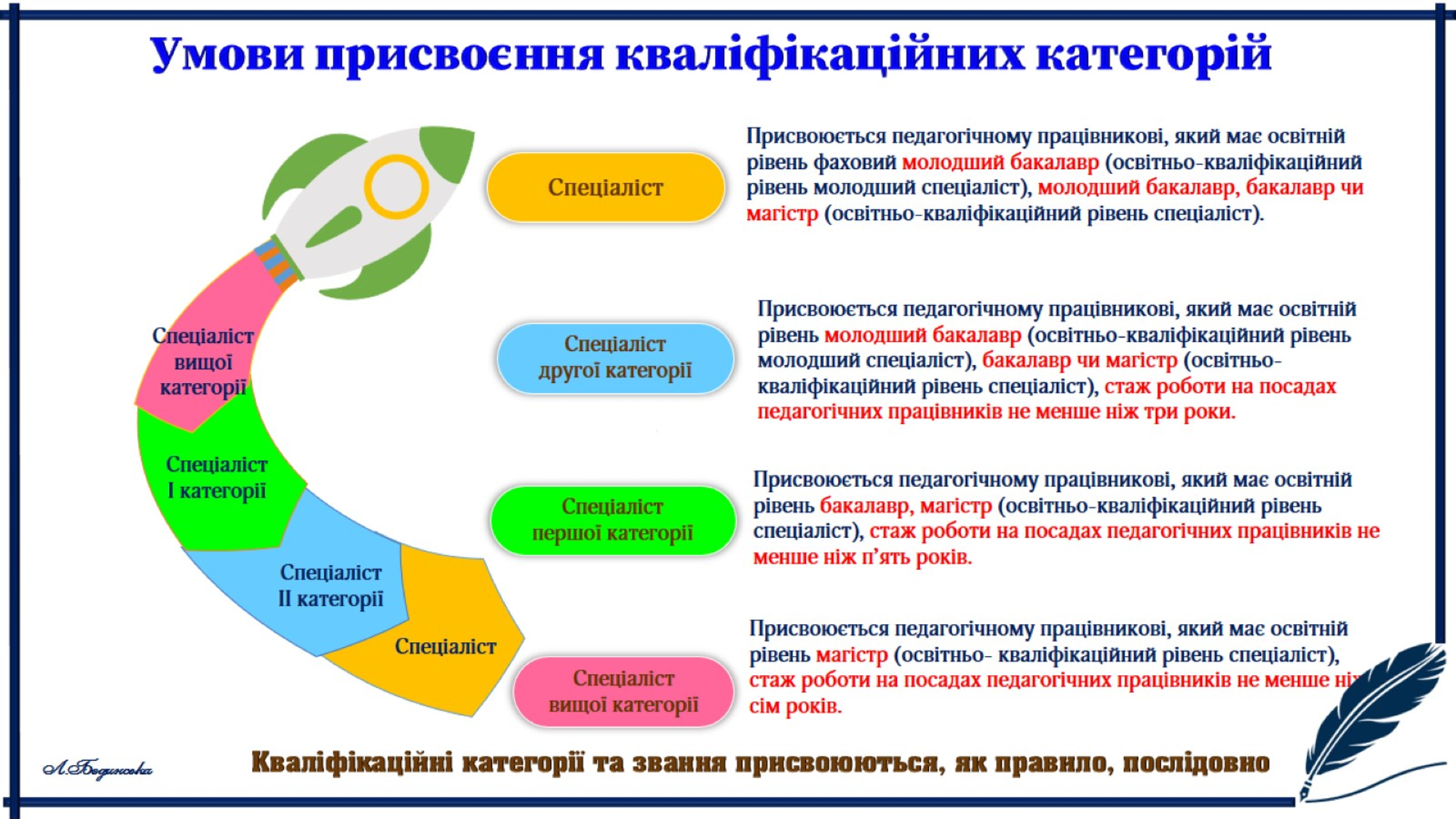 Спеціаліст
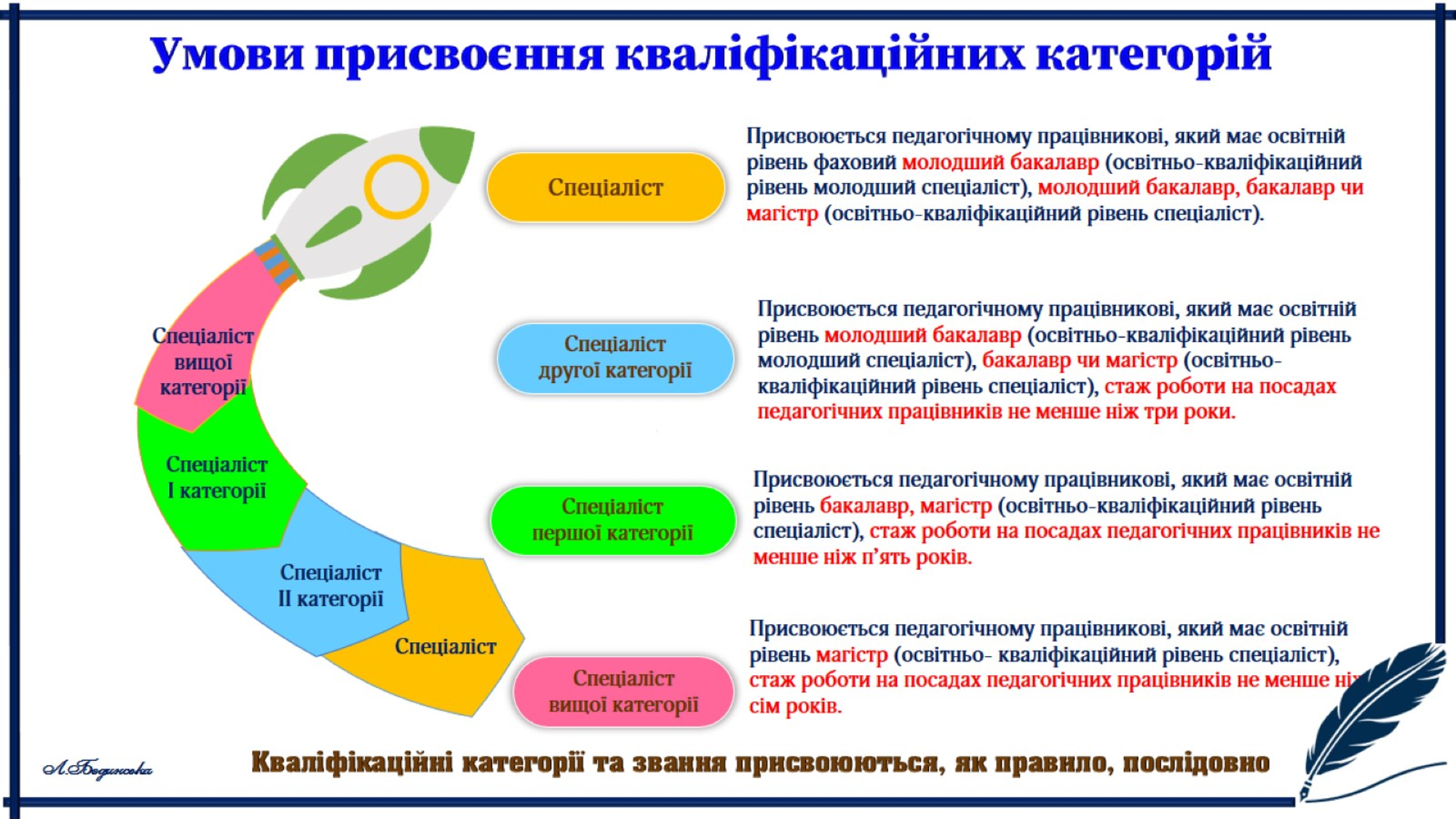 Спеціаліст          ІІ категорії
Спеціаліст           І категорії
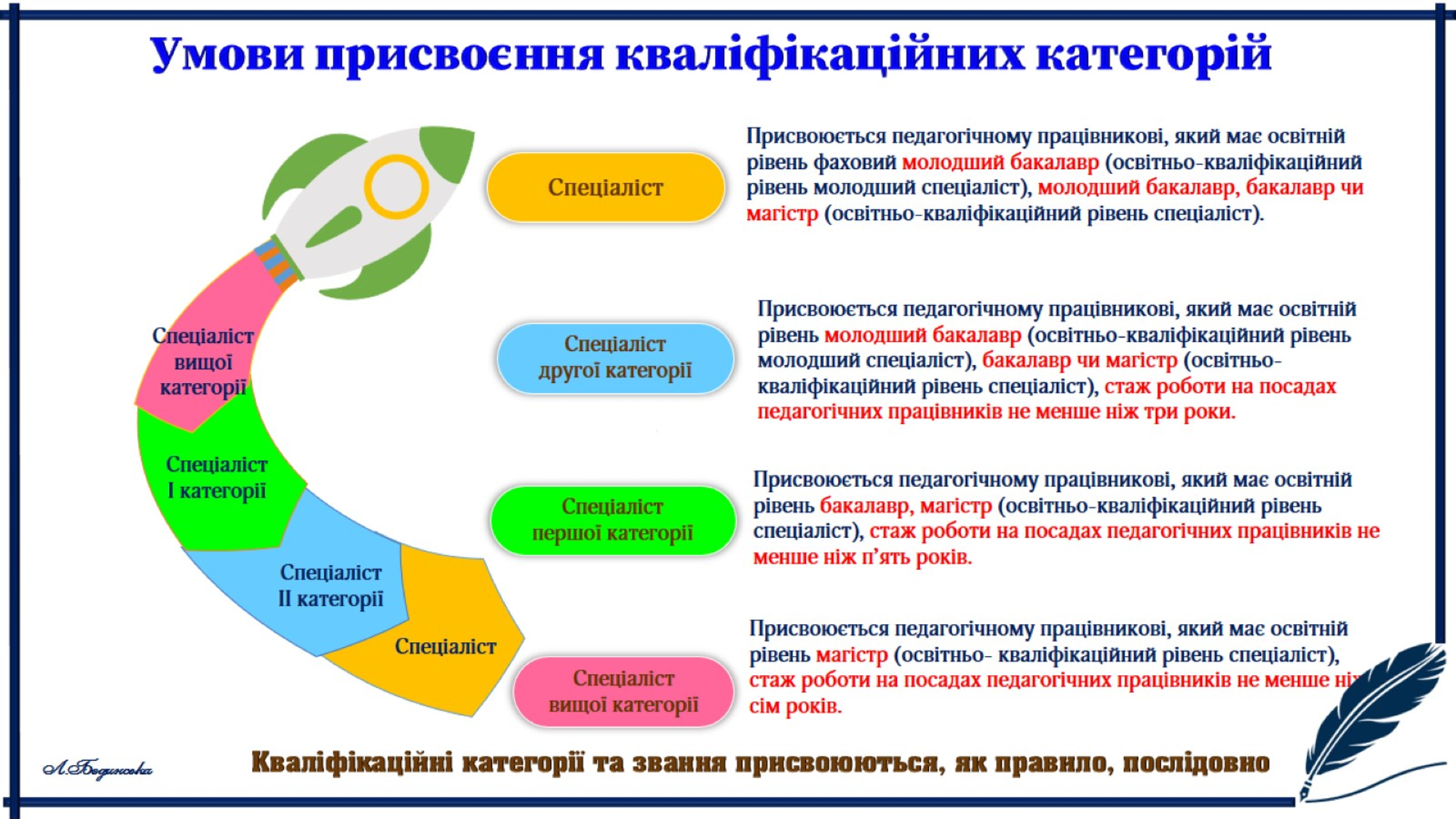 Спеціаліст вищої категорії
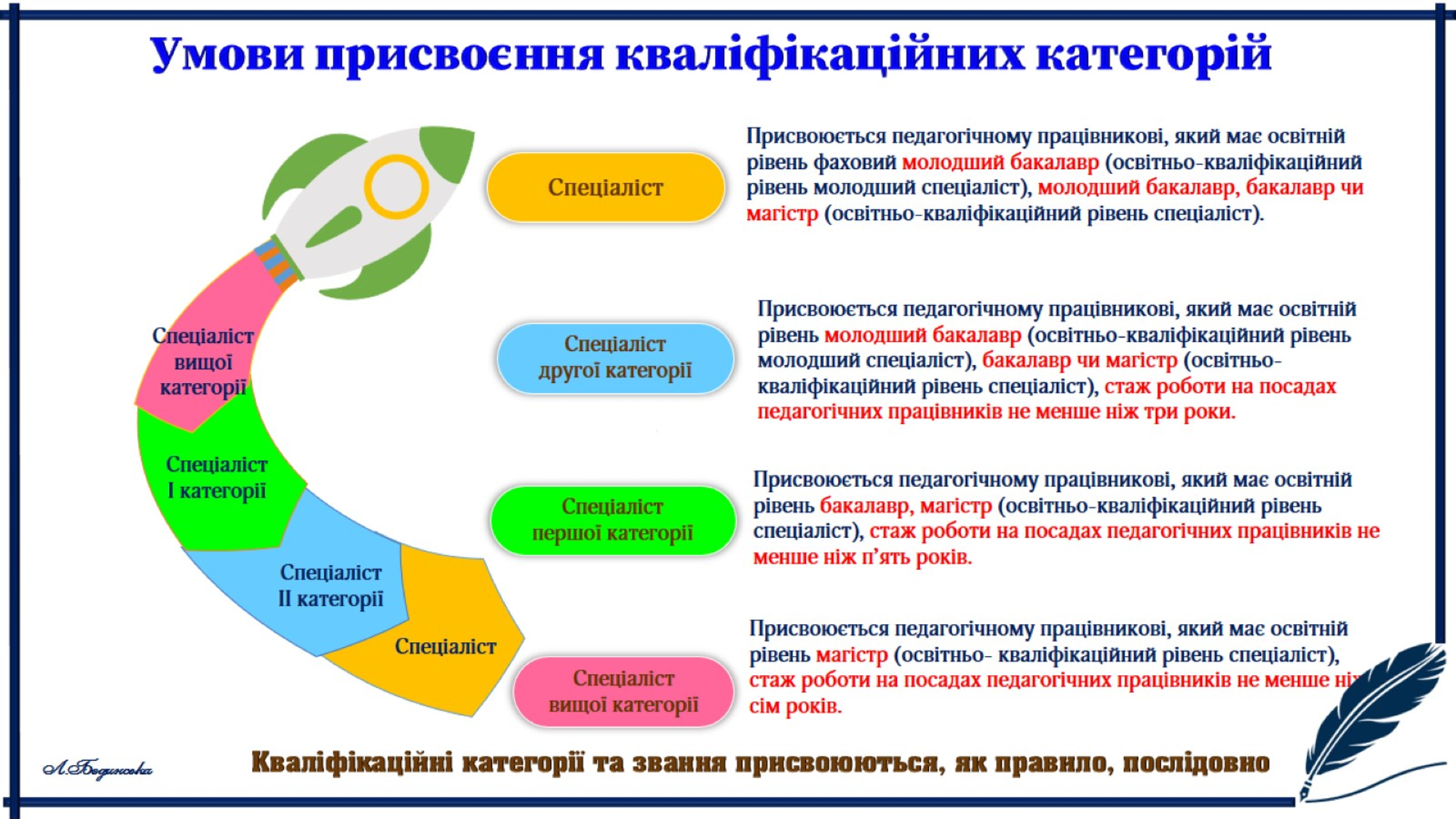 Педагогічні звання
Упроваджують і поширюють методики компетентнісного навчання та нові освітні технології, надають професійну підготовку та допомогу педагогічним працівникам (здійснюють супервізію)
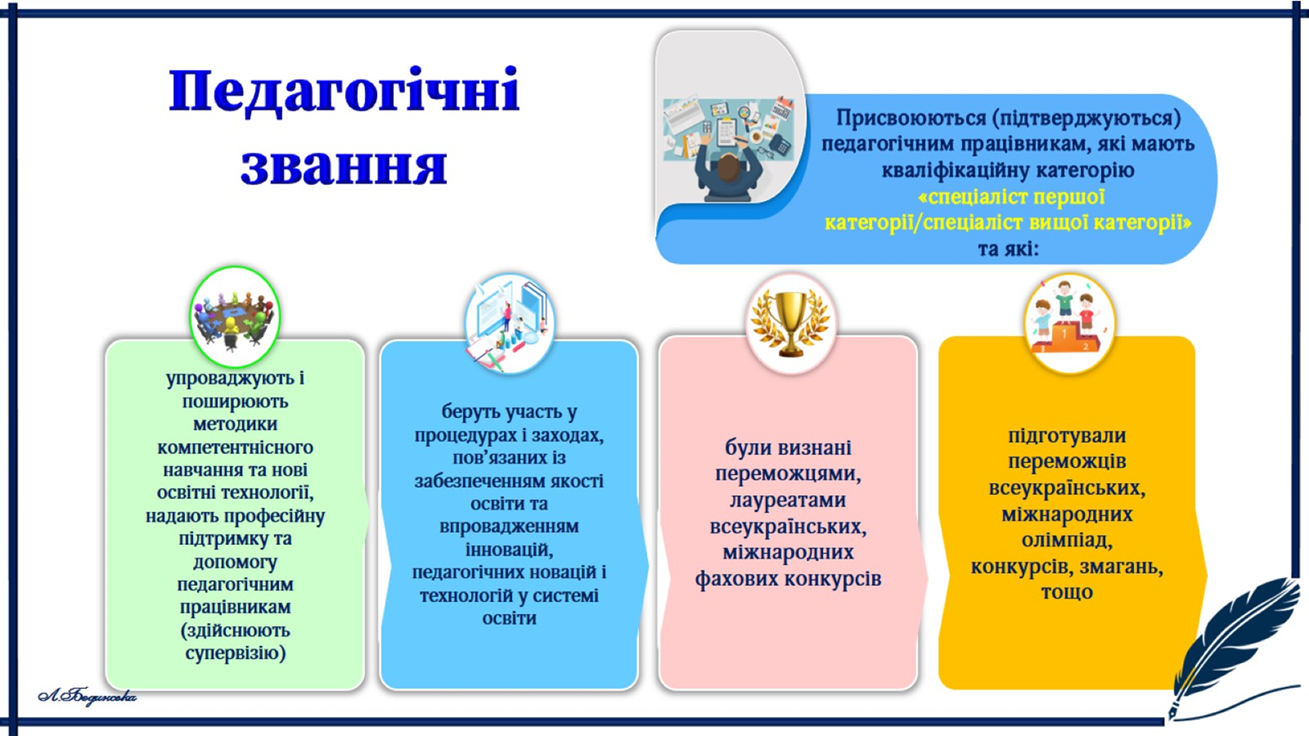 Беруть участь у процедурах і заходах, пов'язаних із забезпеченням якості освіти та впровадженням інновацій, педагогічних новацій і технологій у системі освіти
Були визнання переможцями, лауреатами всеукраїнських, міжнародних фахових конкурсів
Підготували переможців всеукраїнських, міжнародних олімпіад, конкурсів, змагань, тощо
Атестаційні комісії
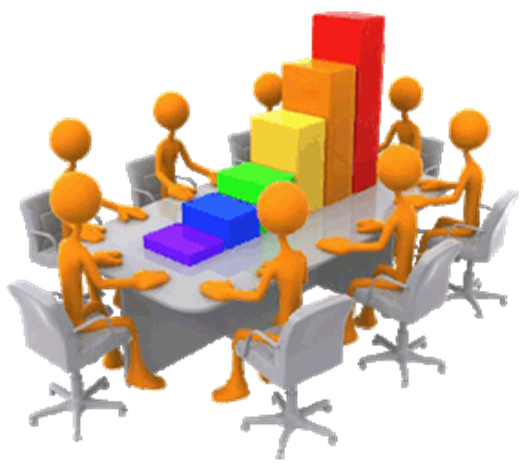 Створюються щорічно не пізніше    20 вересня.
Атестаційна комісія І рівня створюється в закладах освіти, у яких працює більше 15  педагогічних працівників.
Створюються  наказом керівника закладу освіти, у якому визначаються: голова, секретар та члени комісії
Атестаційна комісія І рівня
Розглядає документи, подані педагогічним працівником
Встановлює їх відповідність вимогам законодавства
Вживає заходів щодо перевірки достовірності поданих документів
Приймає рішення про
Присвоєння (підтвердження ) кваліфікаційних категорій і педагогічних звань або про відмову в такому присвоєнні
Відповідність                                 ( невідповідність) педагогічних працівників закладу освіти займаній посаді